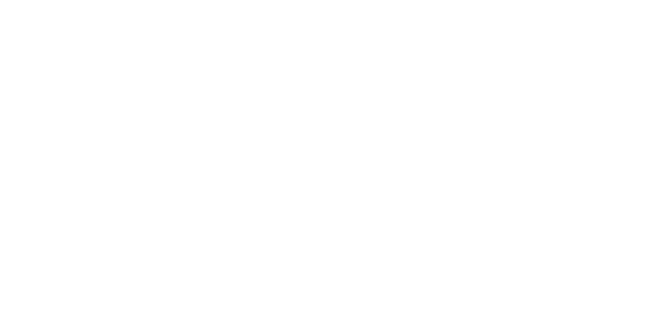 RENOVA
Мобильная игра для изучения производных и интегралов, для выработки навыка быстрого решения.
Знакомство с командой
RENOVA
Бондарев Максим
Словеснов Александр
Половинкин Артур
Попов Роман
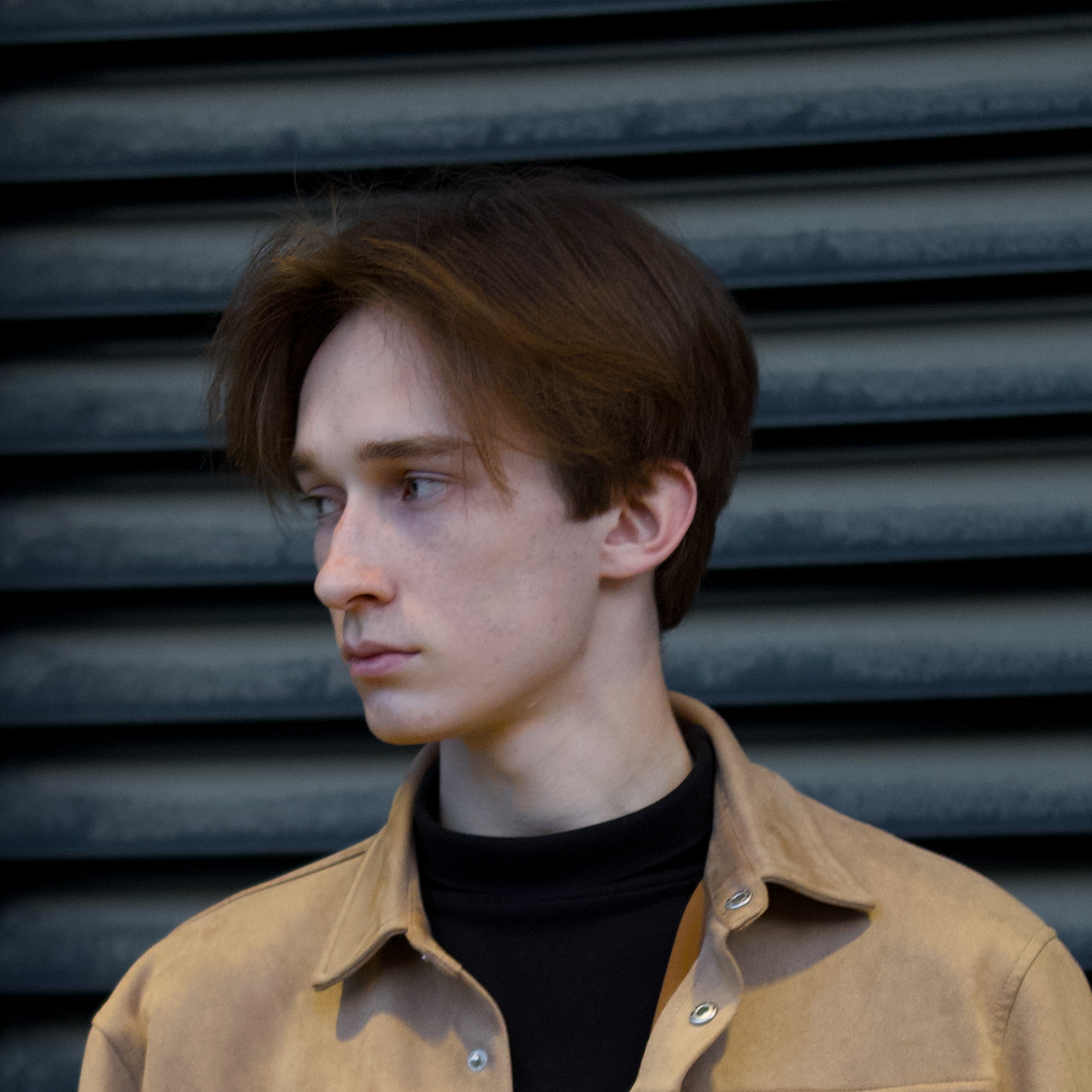 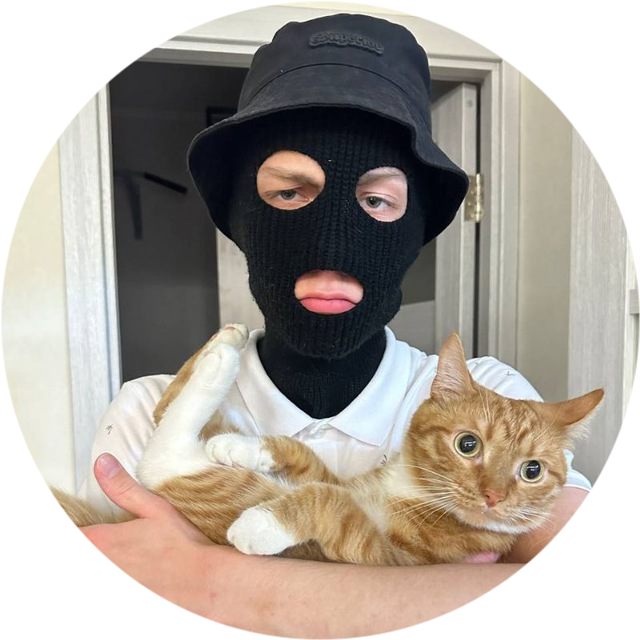 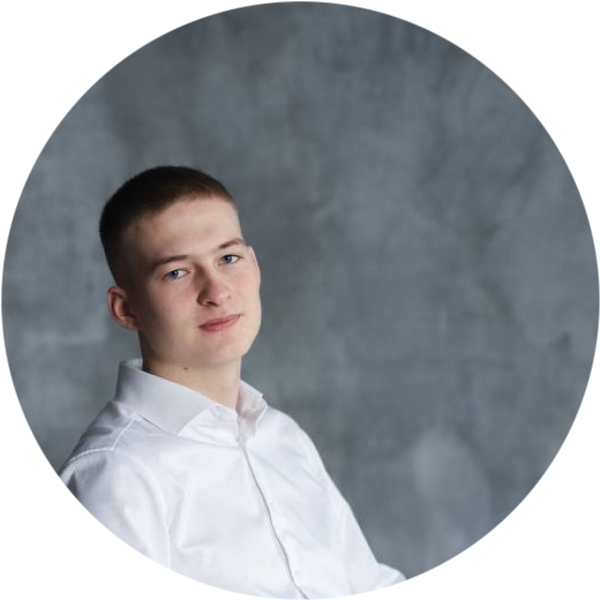 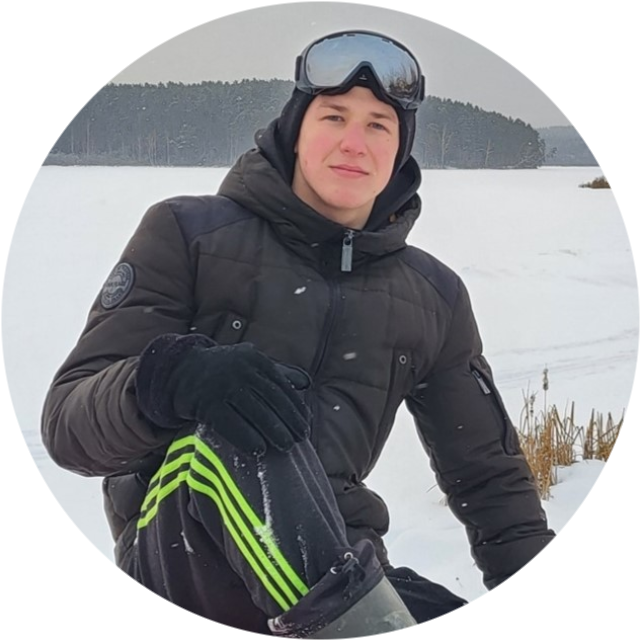 Геймдизайнер, тимлид
Аналитик
Разработчик
Дизайнер
2
Идея проекта и Целевая аудитория
Описание аудитории:
Сфера деятельности: Студенты.
Направление обучения: IT-специальность.

Проблемы и трудности: 
трудность в изучении производных и интегралов.
Предпочтительные методы обучения: 
учебники, видео-уроки, онлайн курсы.
Интерес к игровой форме обучения:
заинтересована в изучении серьезного материала в игровой форме.
Идея: 
Разработать мобильную игру для студентов, которая станет более эффективной и увлекательной альтернативой традиционным методам обучения.
3
Преимущества
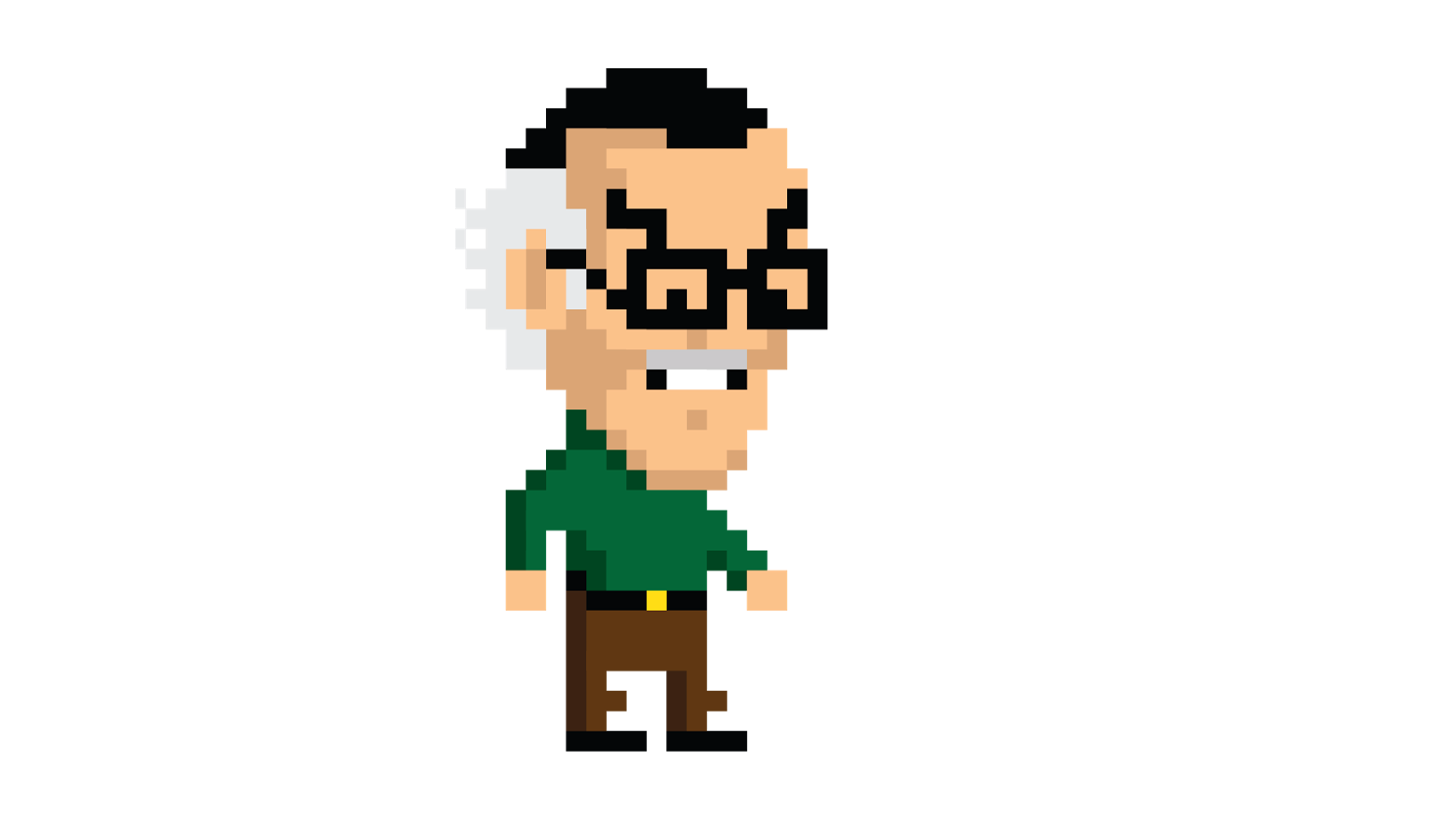 Уникальность
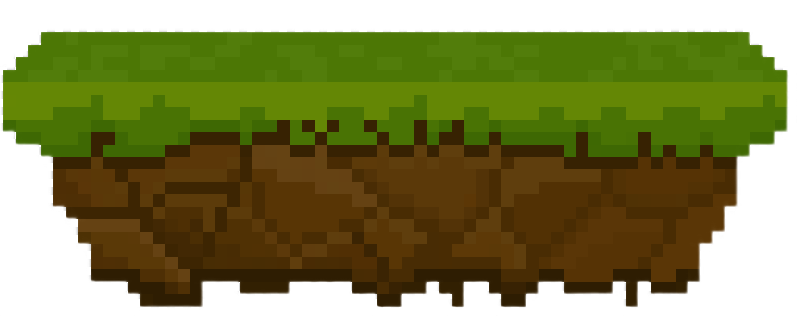 Игра направленна на изучение конкретных математических тем, что делает её уникальной в данной сфере
Геймификация
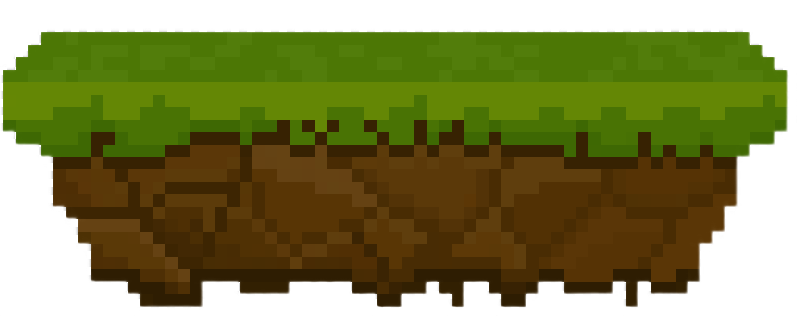 Мобильность
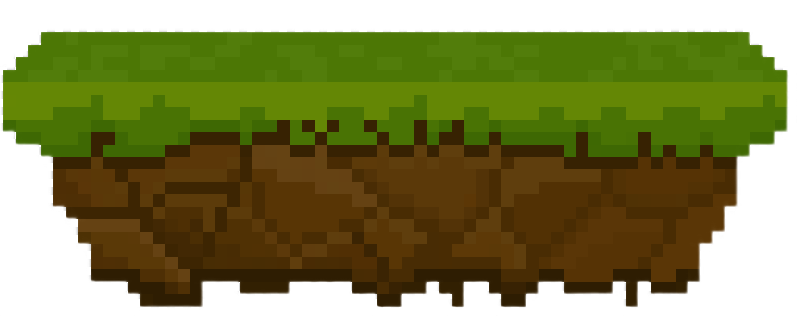 игровой формат способствует упрощению усвоения материала и улучшению мотивации изучать что-то новое
Благодаря формату мобильной игры, сессии в которой будут проходить по 10-15 минут, студентам будет удобно играть в перерывах между парами или в любое другое свободное время
4
Анализ конкурентов
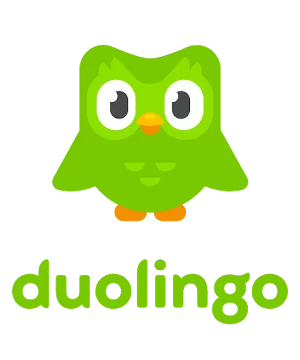 duolingo
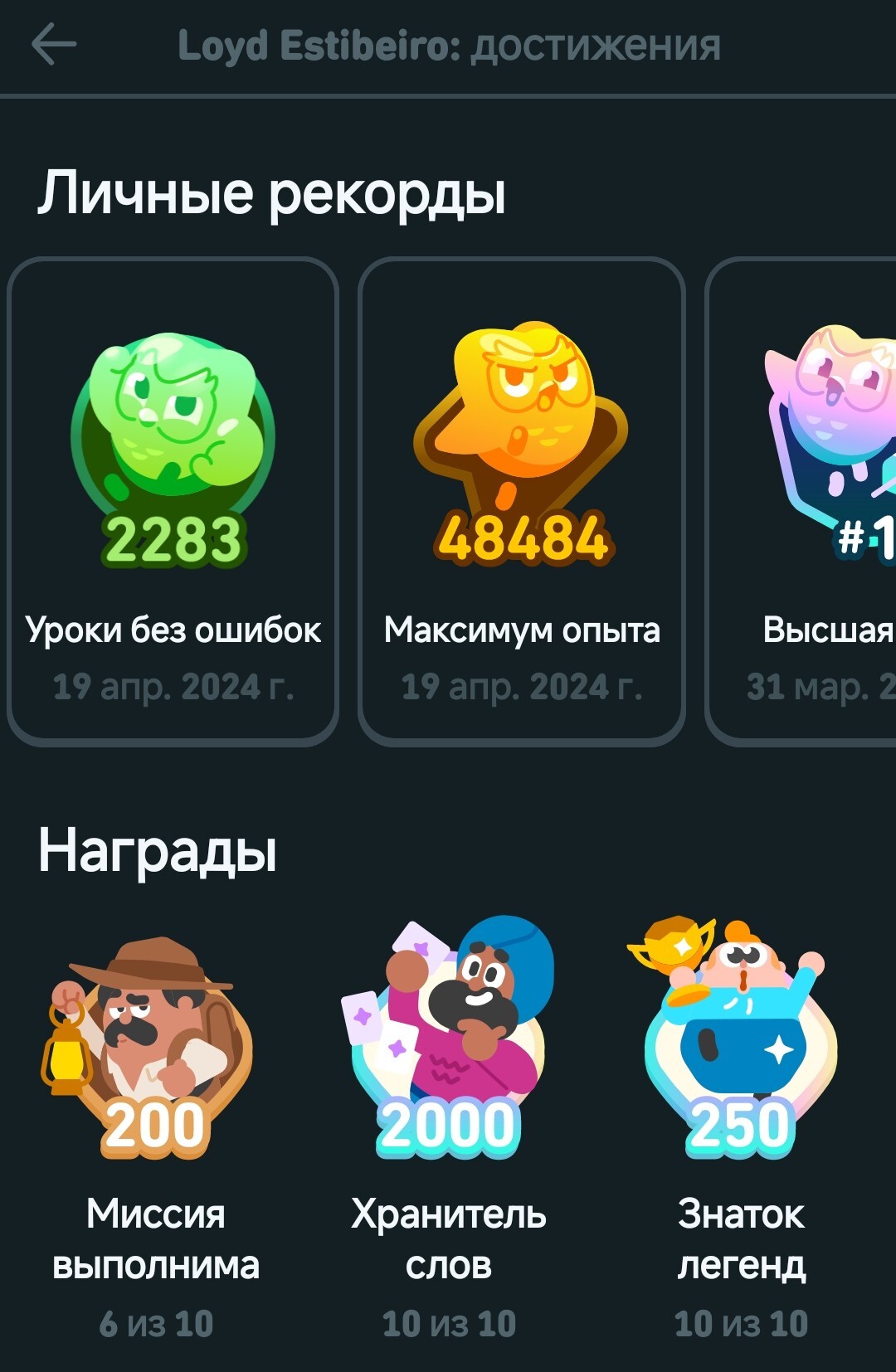 Образовательное приложение с углубленным изучением иностранных языков.
Плюсы:
Минусы:
Отсутствует сюжет
Нет игровых механик
манипулирование
Красивый дизайн
Большое количество тем
Понятный интерфейс
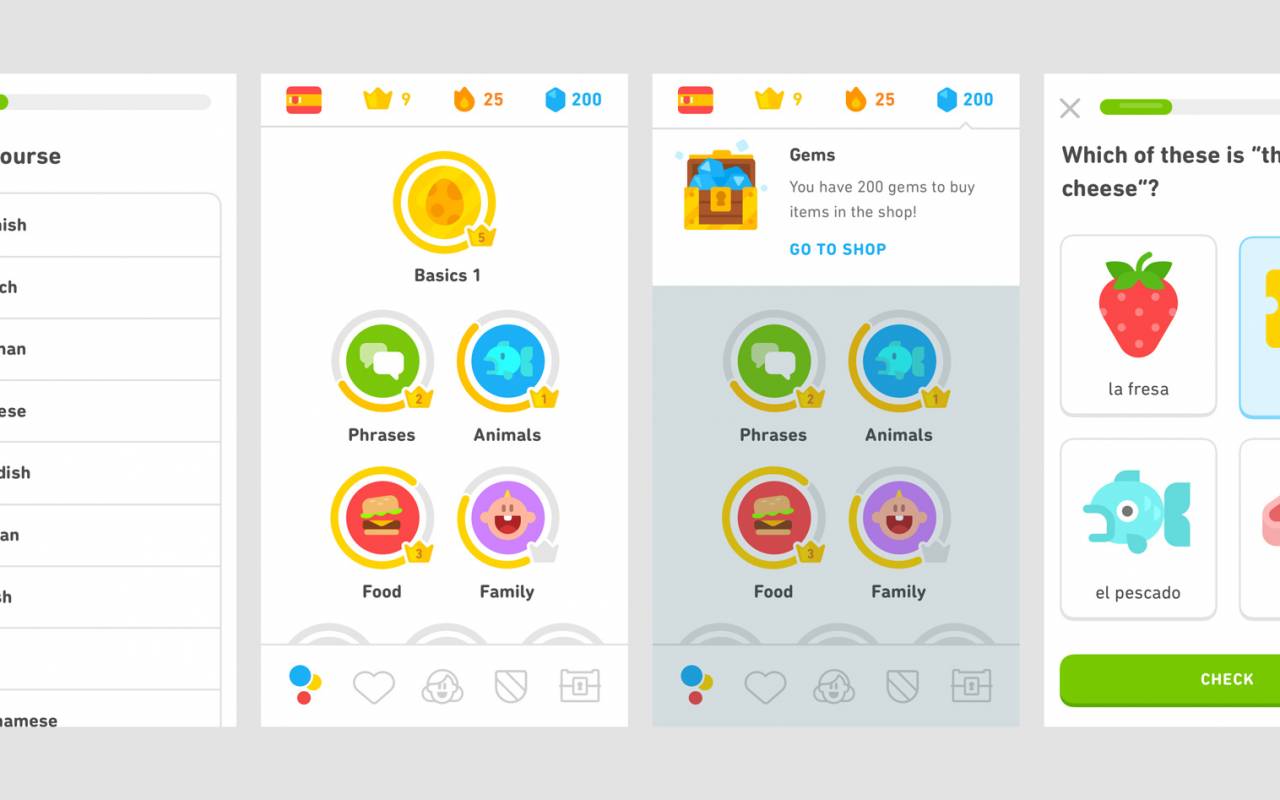 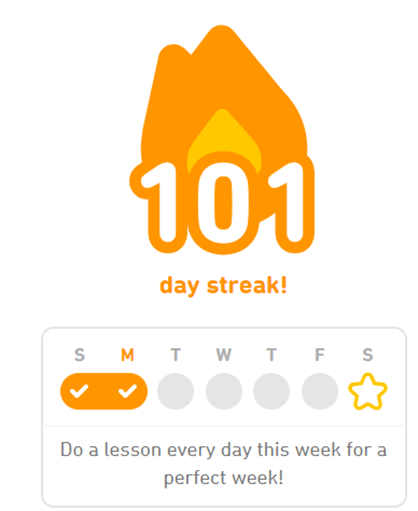 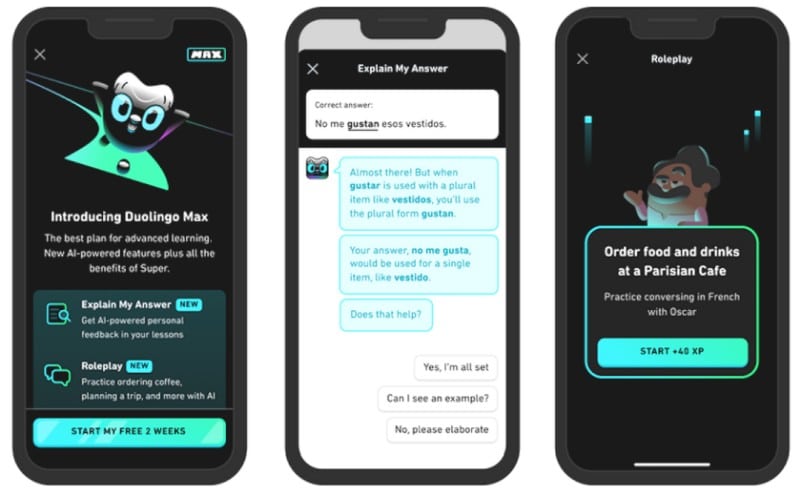 5
Анализ конкурентов
Prodigy math
Это увлекательная обучающая видеоигра на менее серьёзные математические темы, которая позволяет вам изучать математику.
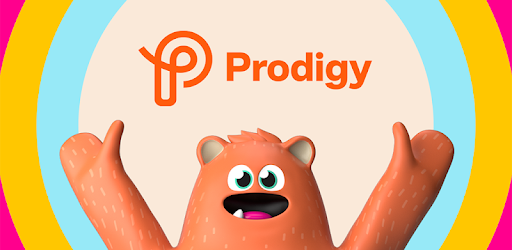 Плюсы:
Минусы:
Местами перегруженный интерфейс
Слишком много игровых механик
Слишком «раздутый» сюжет
Шкала достижений
Красивый дизайн
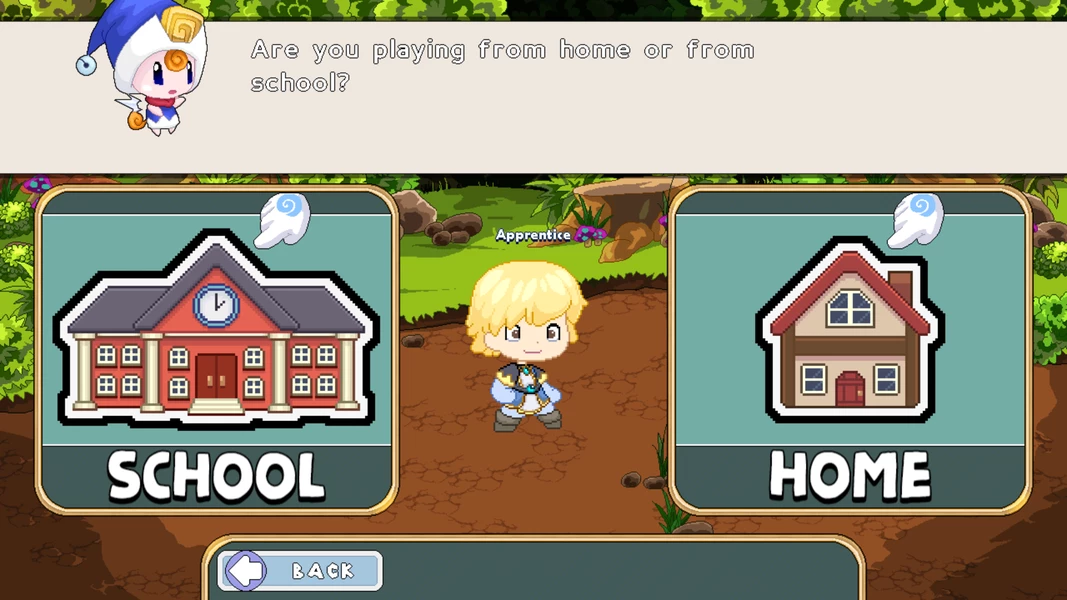 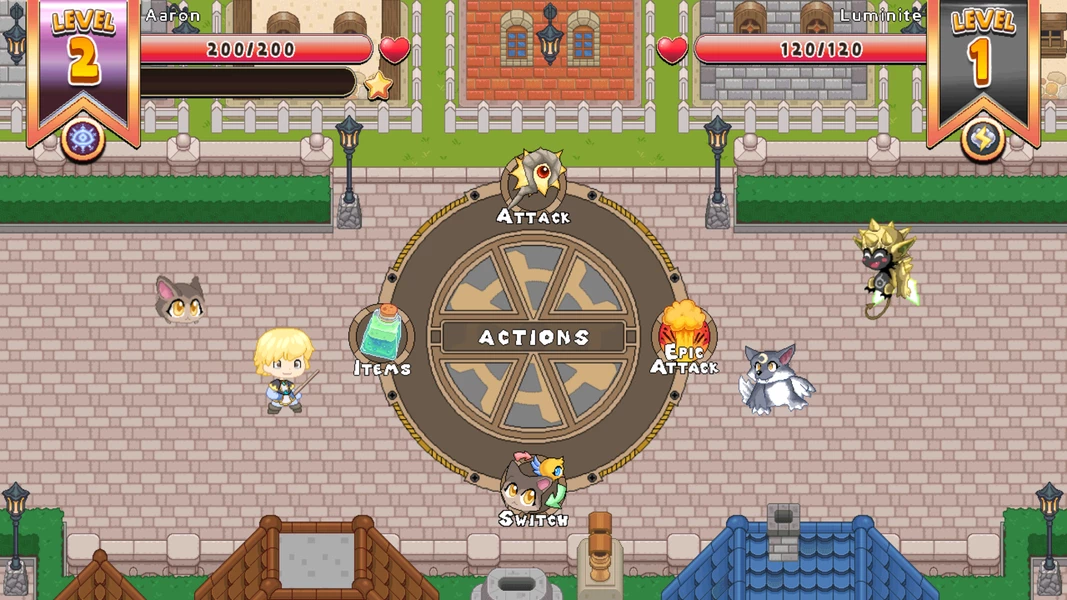 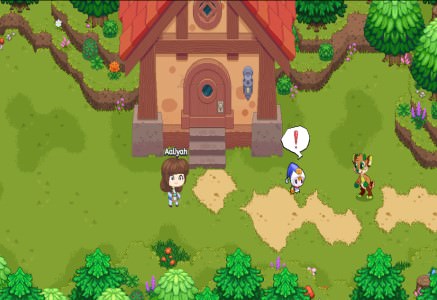 6
Цель и задачи проекта
Проблемы:

Традиционные методы обучения не предоставляют необходимой мотивации.
Студенты медленно решают примеры и имеют трудности перехода от производных к интегралам.
Цель:
повышение качества и эффективности изучения производных и интегралов за счёт геймификации обучения.
задачи:
Закрыть пробелы в теоретической базе у студентов;
Научить студентов решать примеры на производные и интегралы быстро и эффективно;
Облегчить процесс переключения мышления с производных на интегралы и наоборот.
7
Требования к продукту
Различные уровни 
сложности
Музыкальное и звуковое
сопровождение
Формулы для решения
примеров
Продукт должен предоставлять как тренировочные уровни, так и с усложнениями, включая уровни с объединением тем, чтобы соответствовать потребностям разных пользователей.
Продукт должен иметь музыкальное и звуковое сопровождение с возможностью отключения, чтобы пользователи могли выбирать предпочитаемый режим.
Продукт должен предоставлять формулы для решения примеров, чтобы помочь пользователям в обучении.
6
Возможность повторного прохождения
Статистика и отслеживание прогресса
Продолжительность
уровня
Продукт должен предоставлять возможность повторного прохождения, чтобы пользователи могли улучшать свои навыки.
Продукт должен предоставлять статистику прохождения уровней и отслеживание прогресса пользователей, чтобы они могли отслеживать свои достижения.
Каждый уровень должен занимать 10-15 минут, чтобы обеспечить оптимальную продолжительность для пользователей.
8
Технологический стек
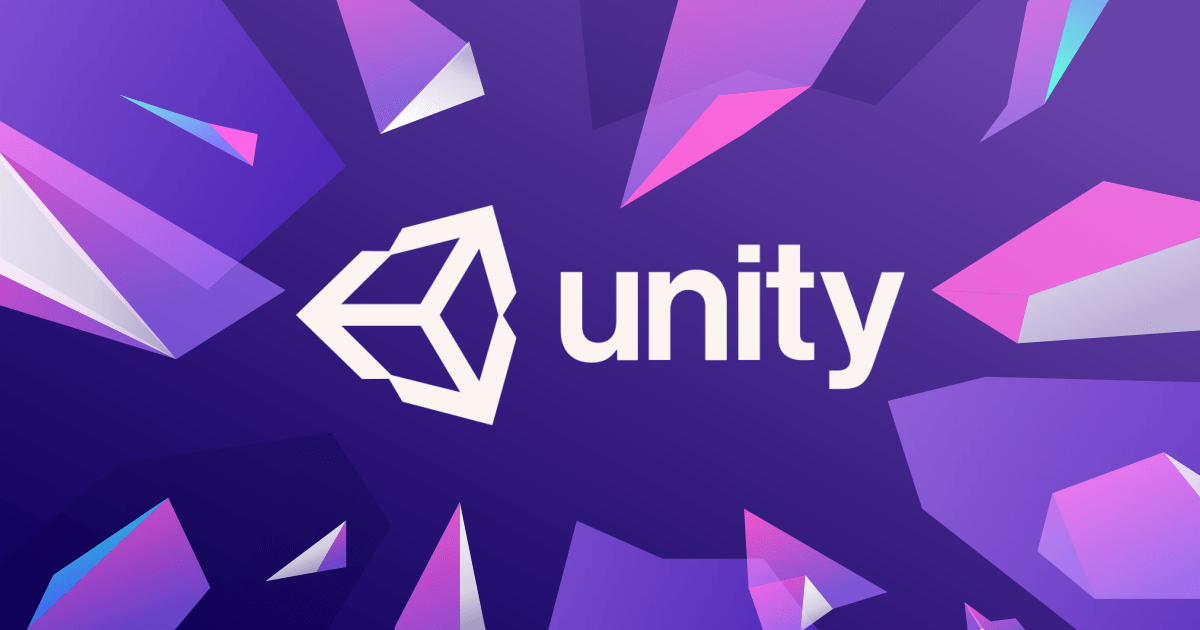 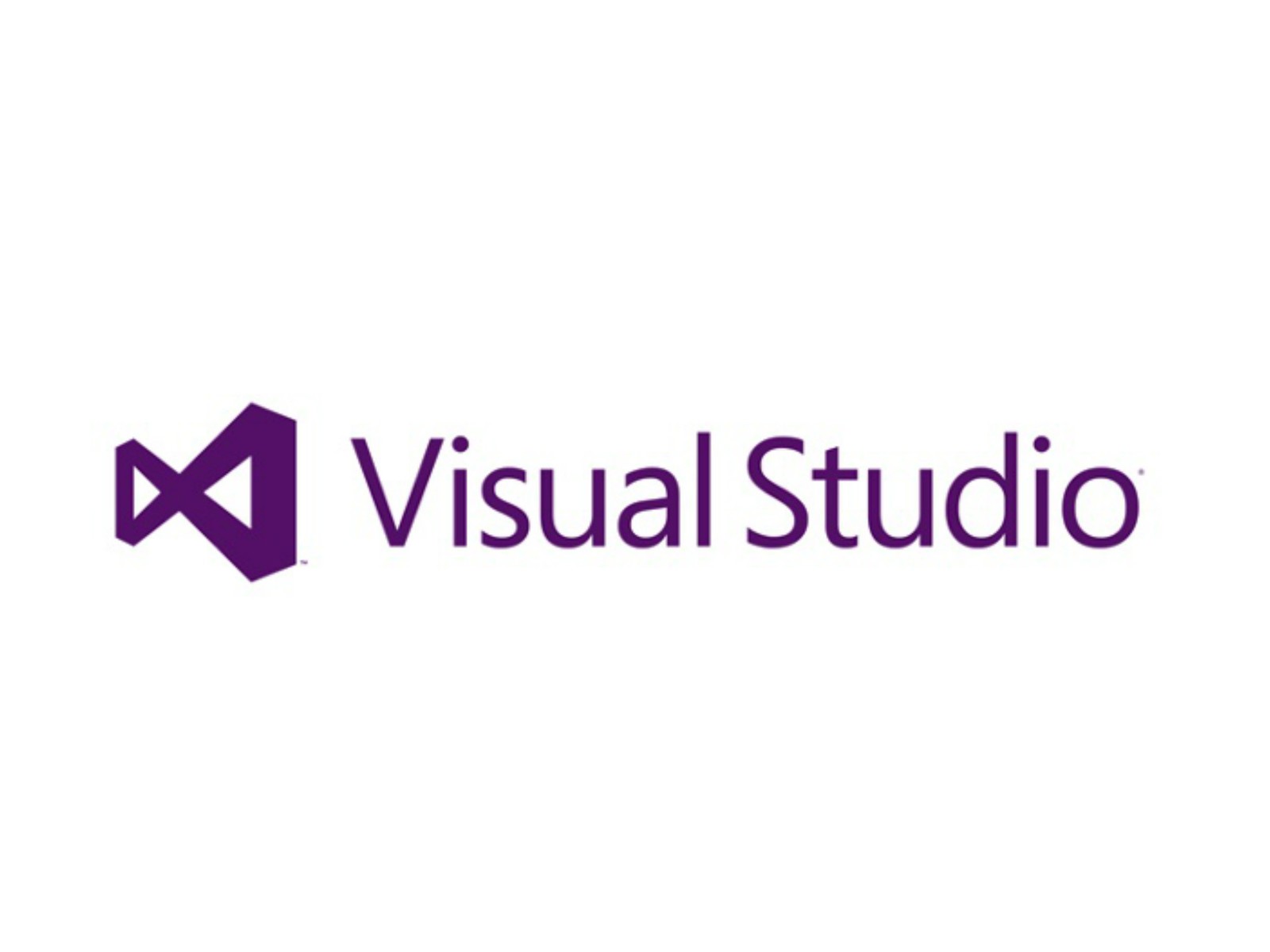 9
Сценарий использования
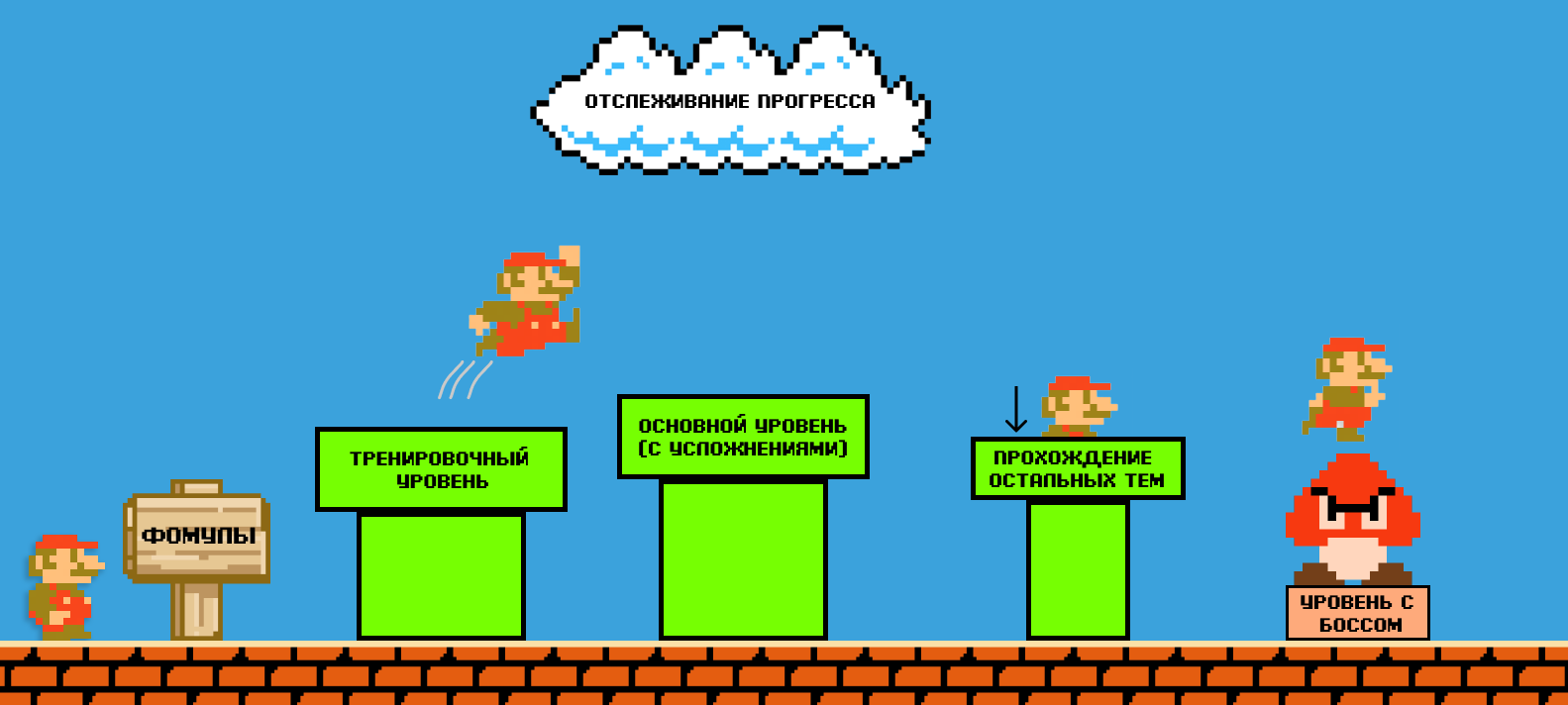 Полная версия
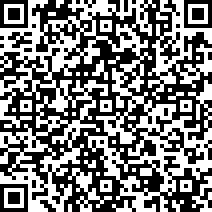 10
Макеты дизайна
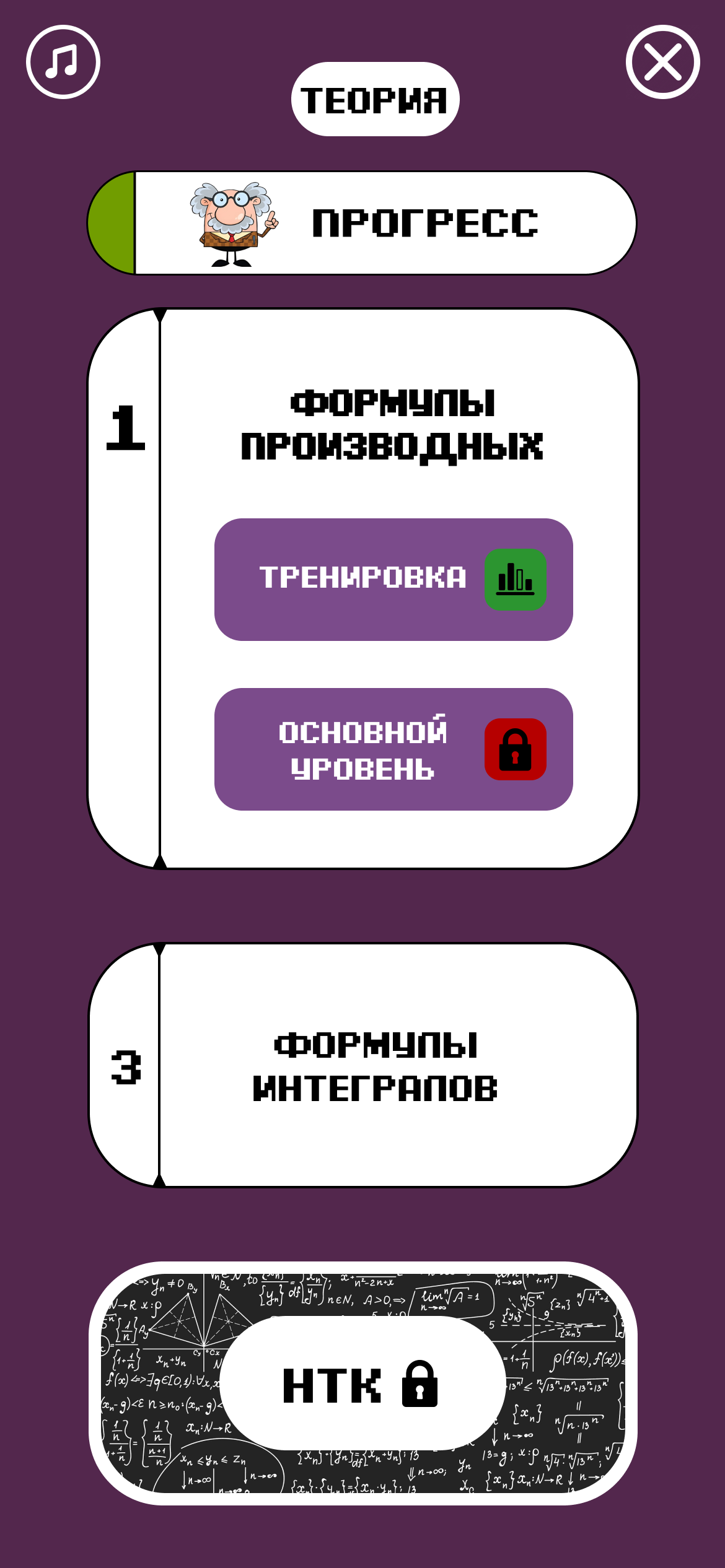 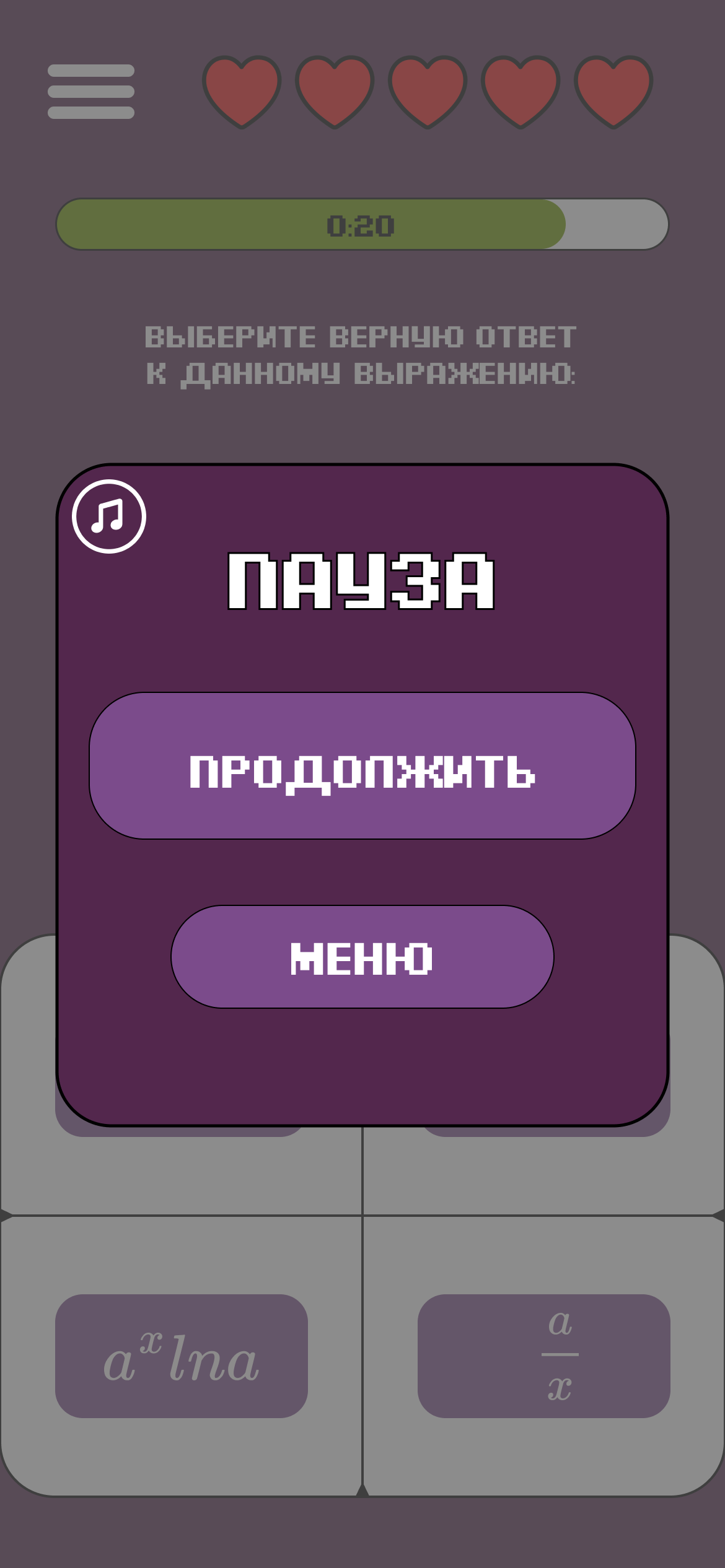 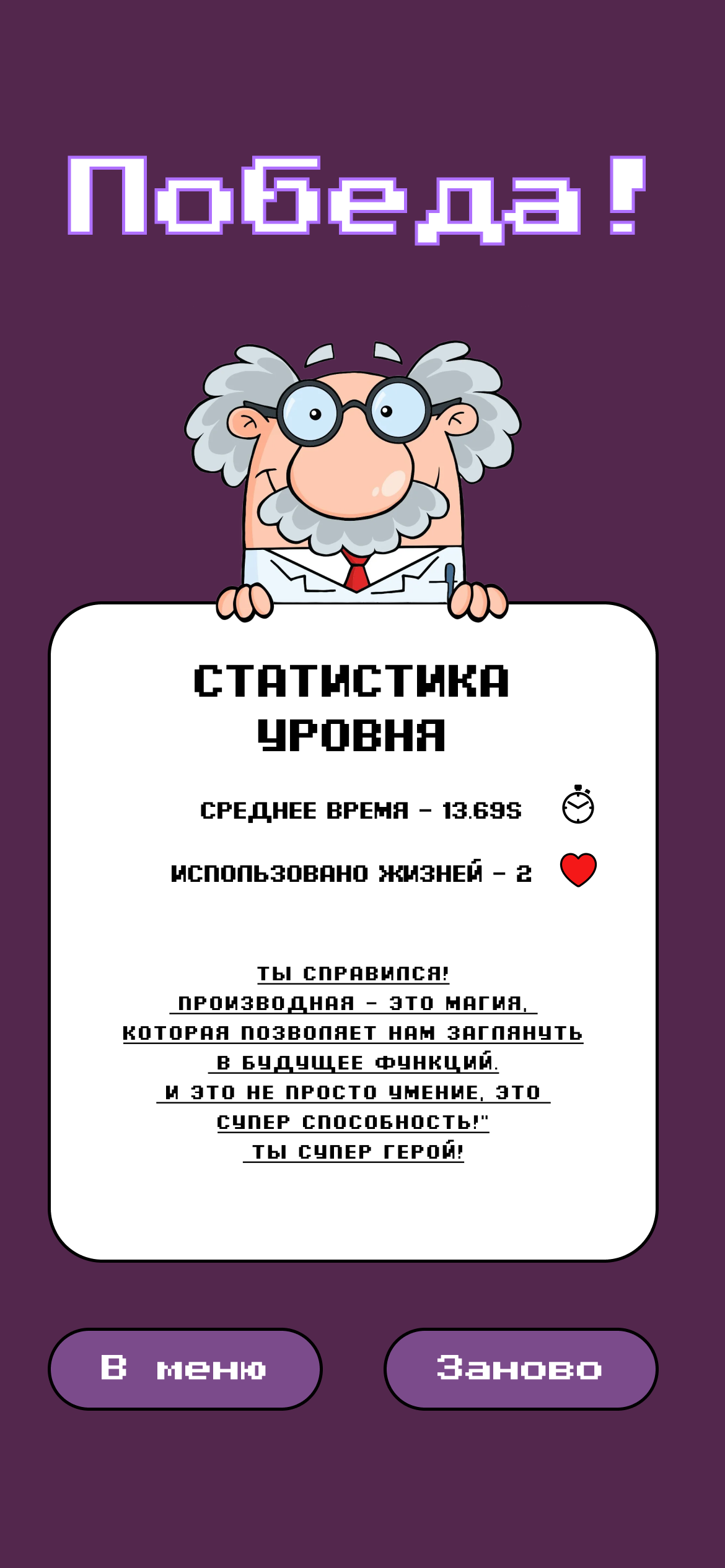 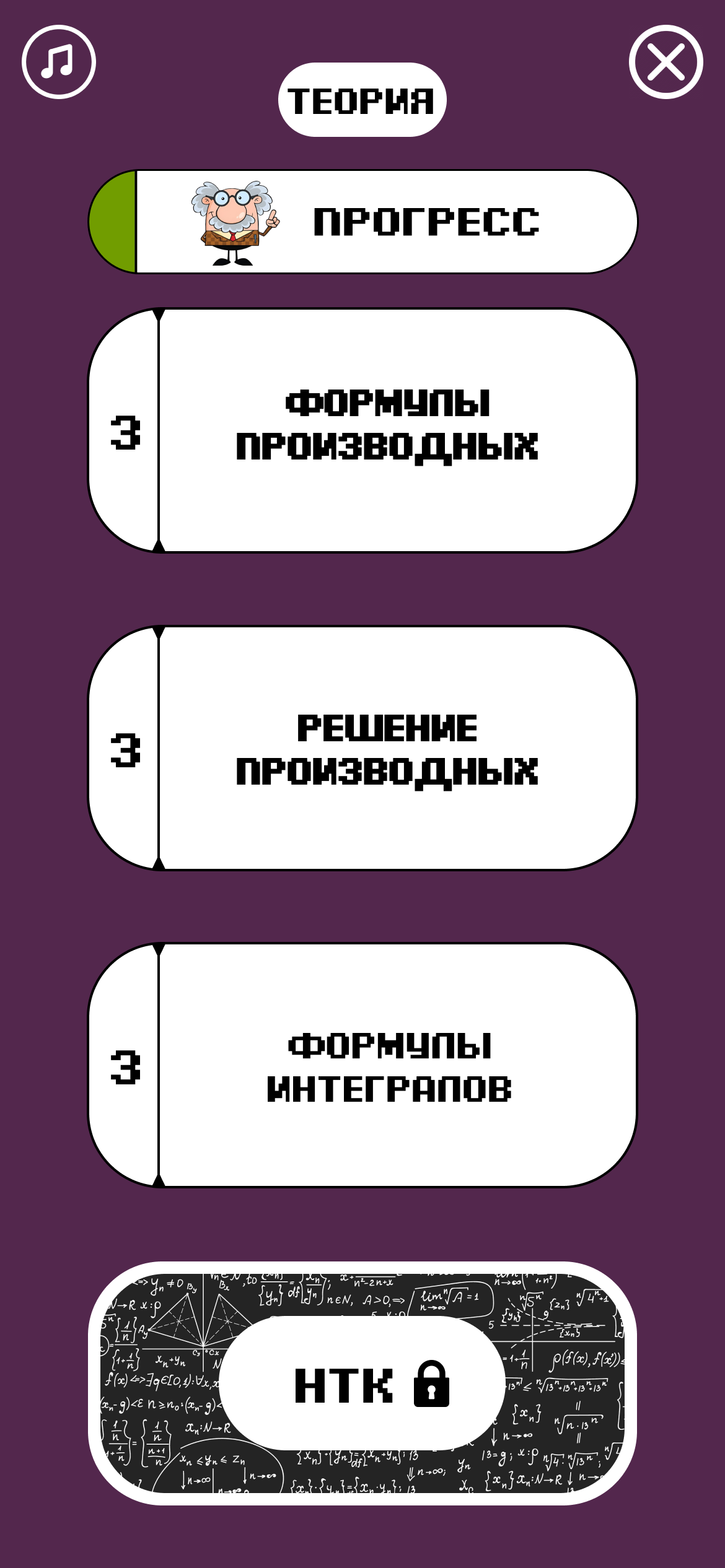 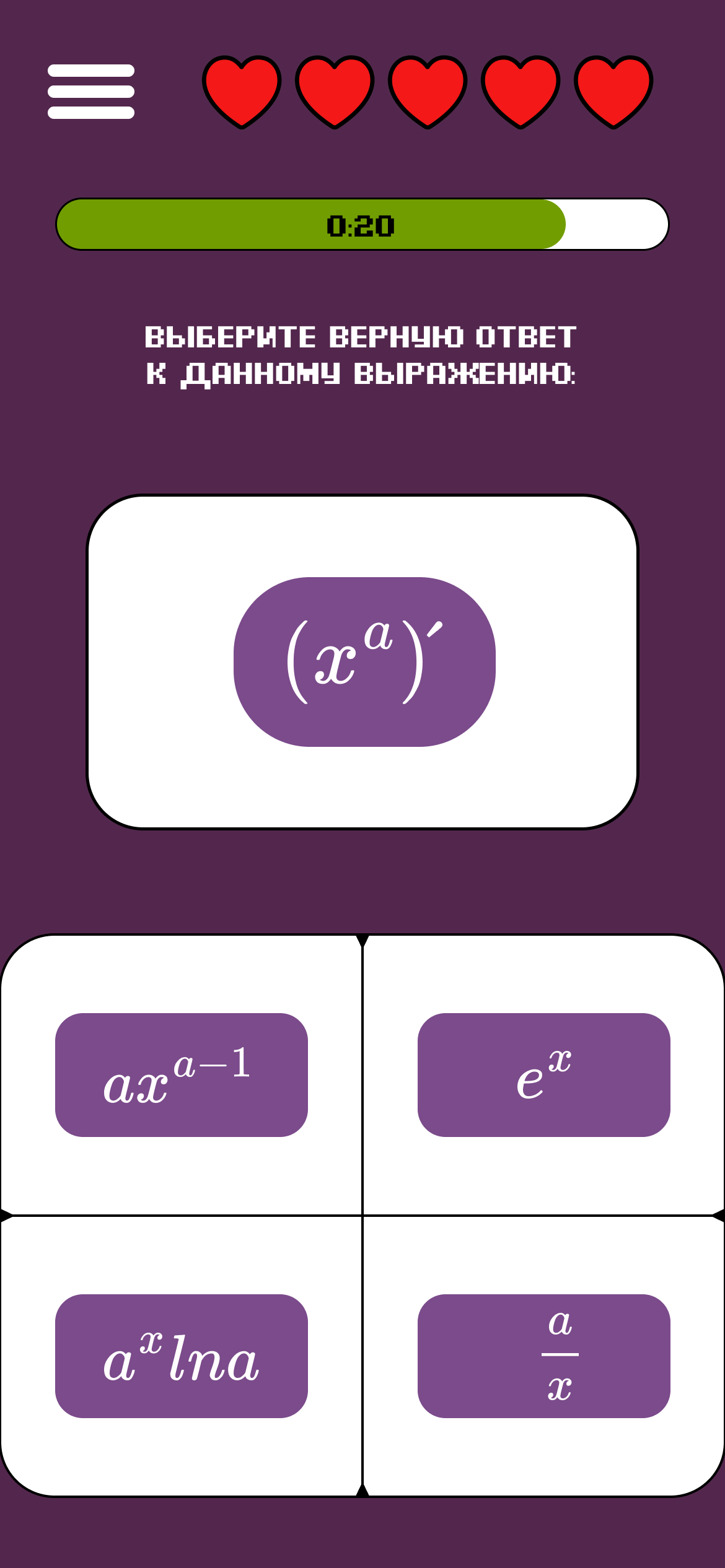 11
Макеты дизайна
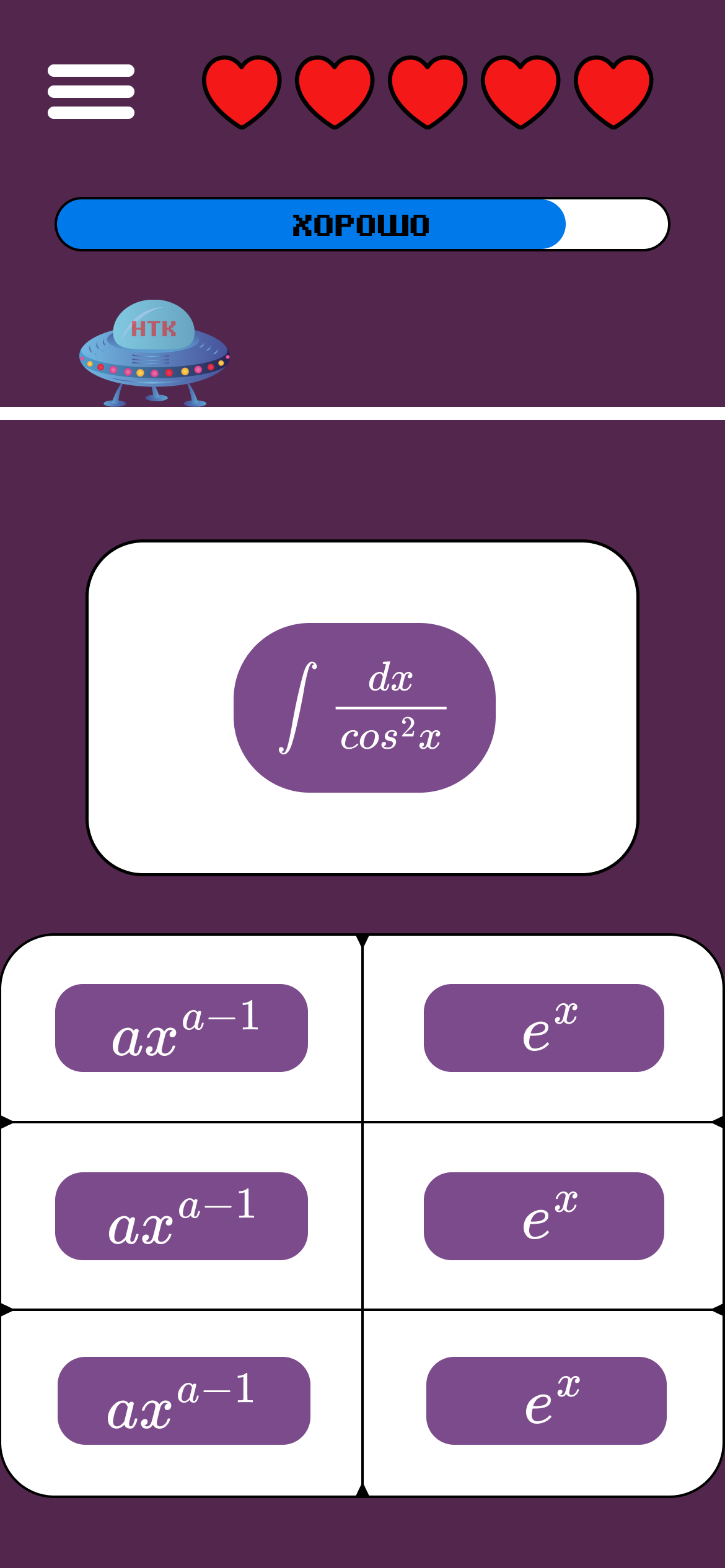 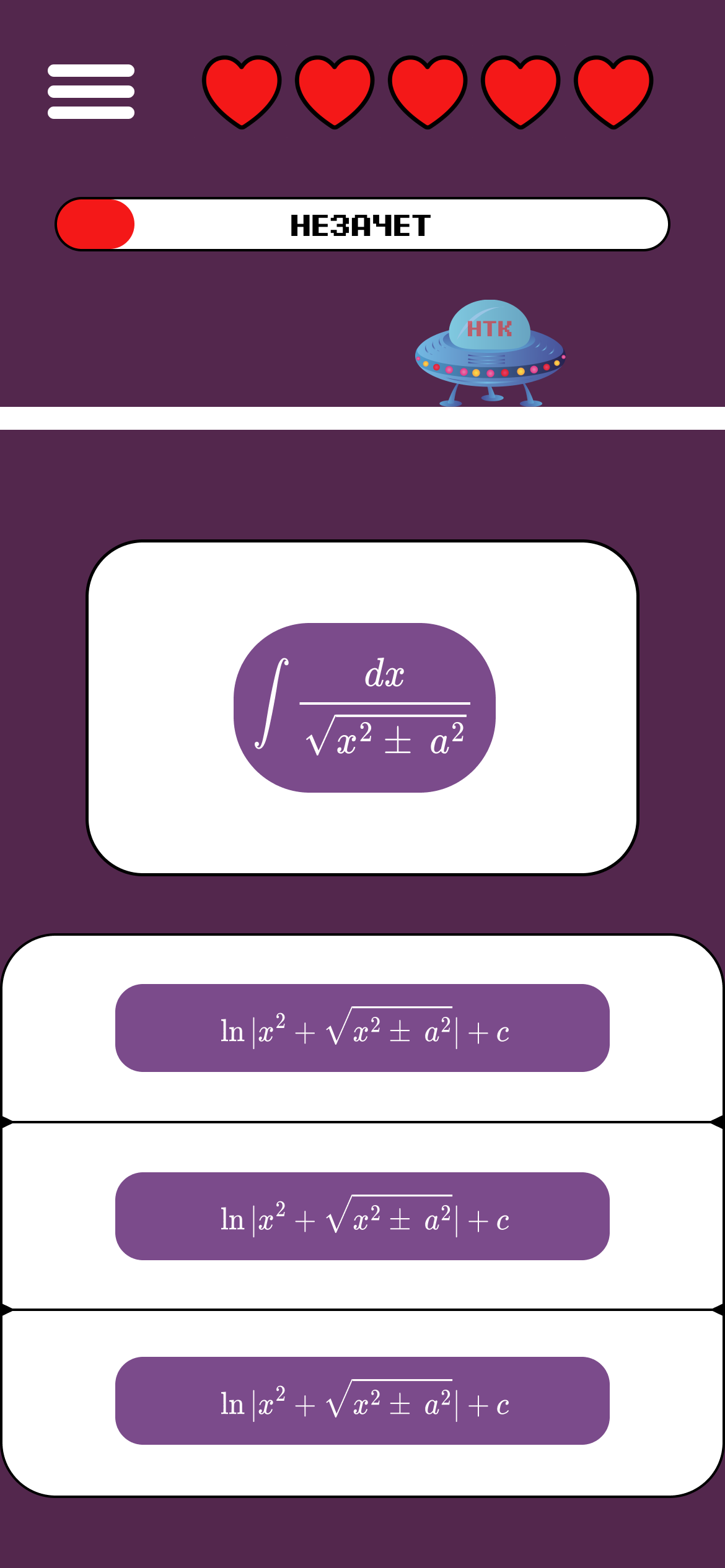 12
Заключение
Последний диалог:
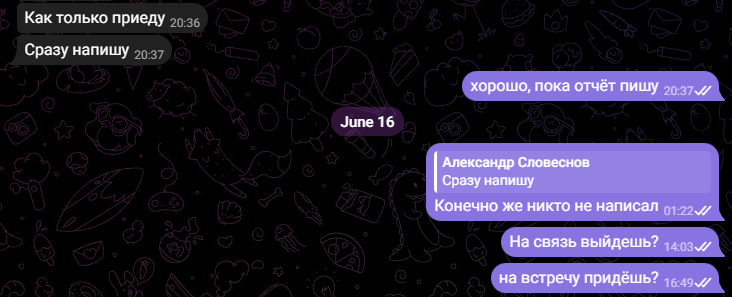 13
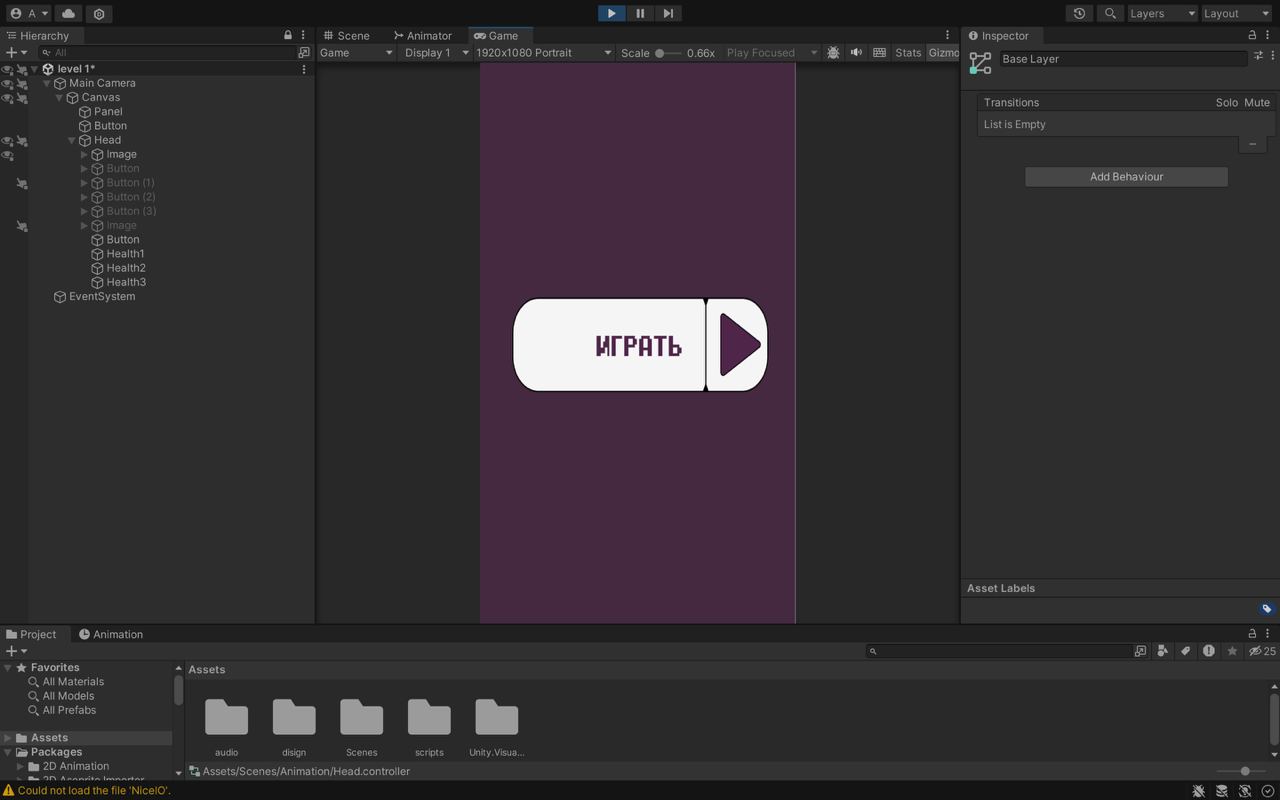 13
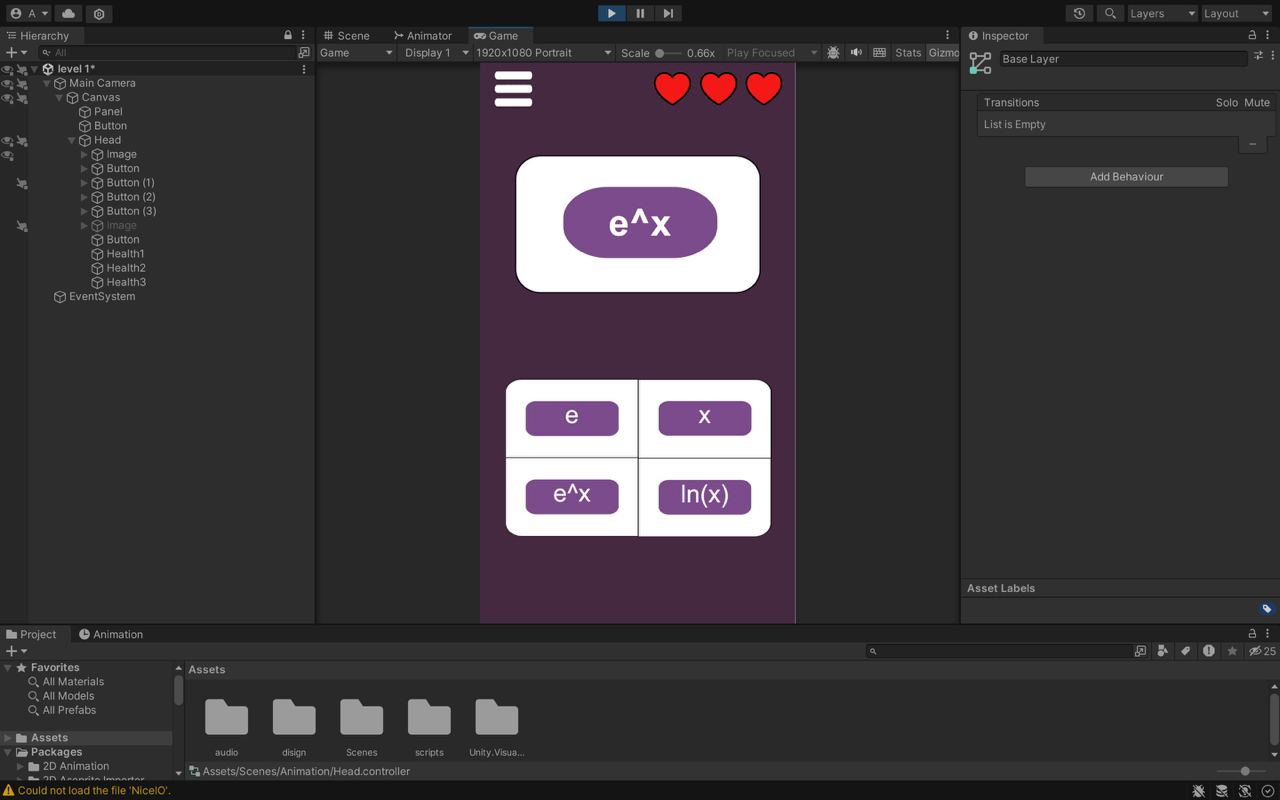 14
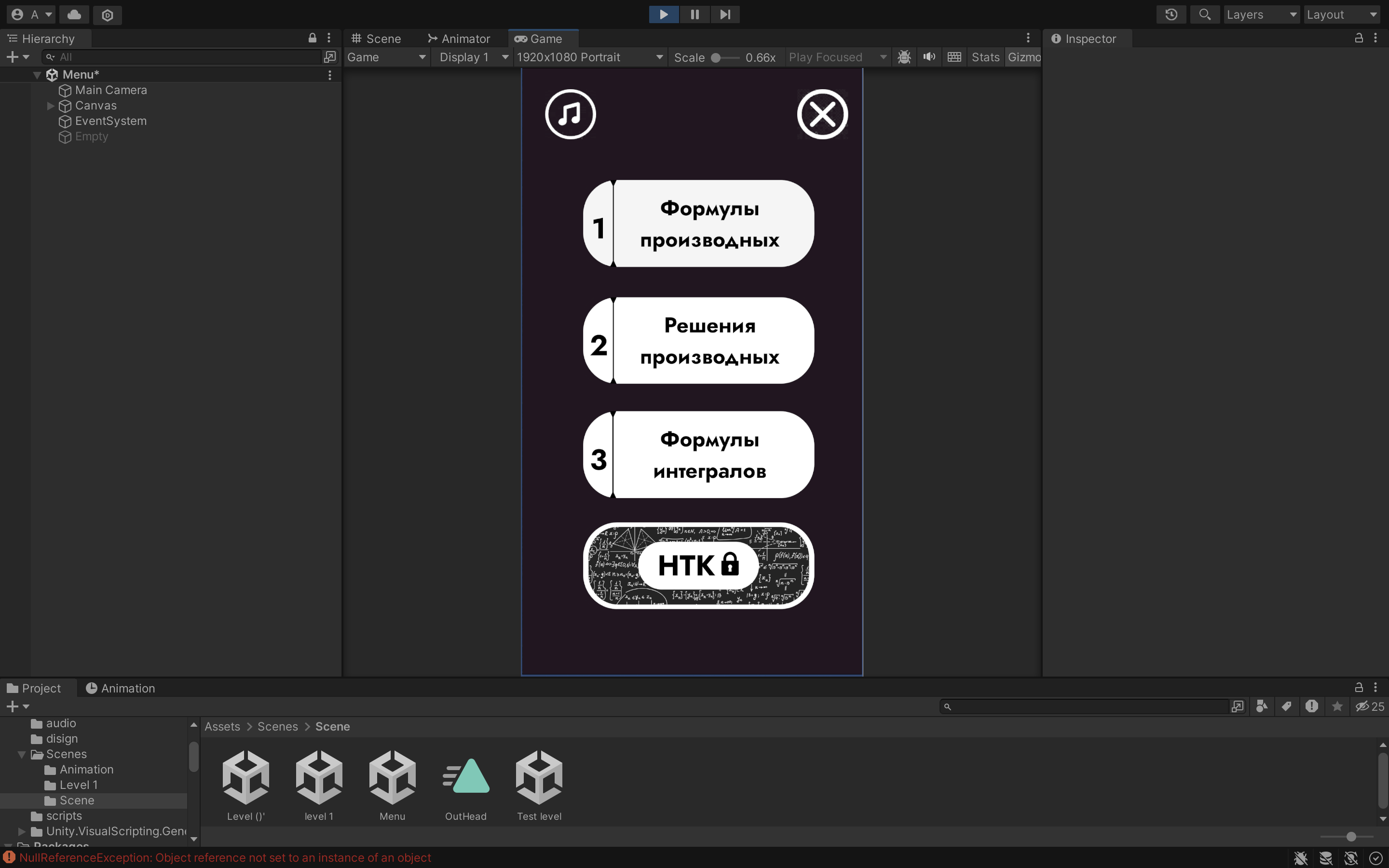 15
Спасибо за внимание!
RENOVA
Тема работы: образовательные игры
Бондарев Максим
Пользователь
Не найден
Половинкин Артур
Попов Роман
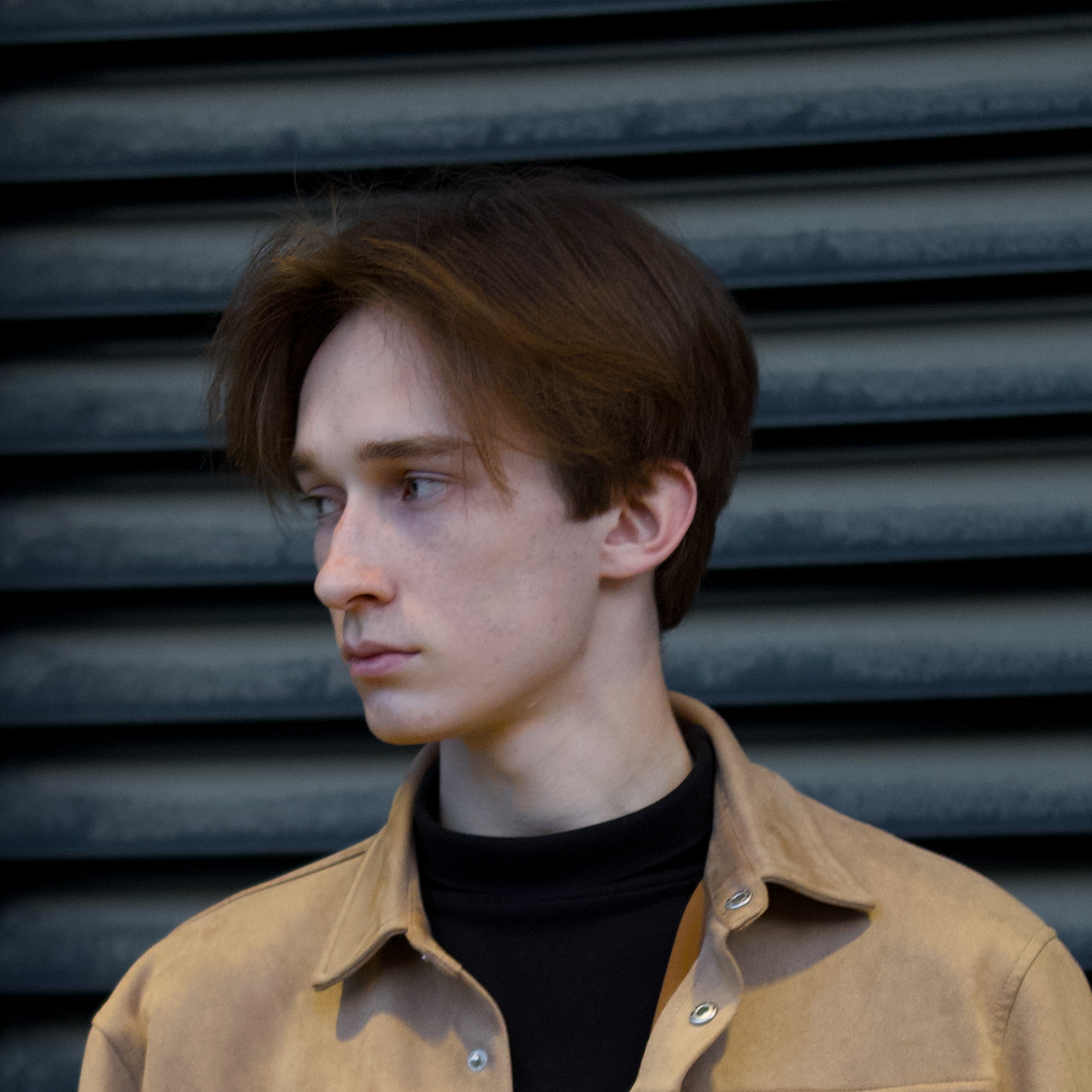 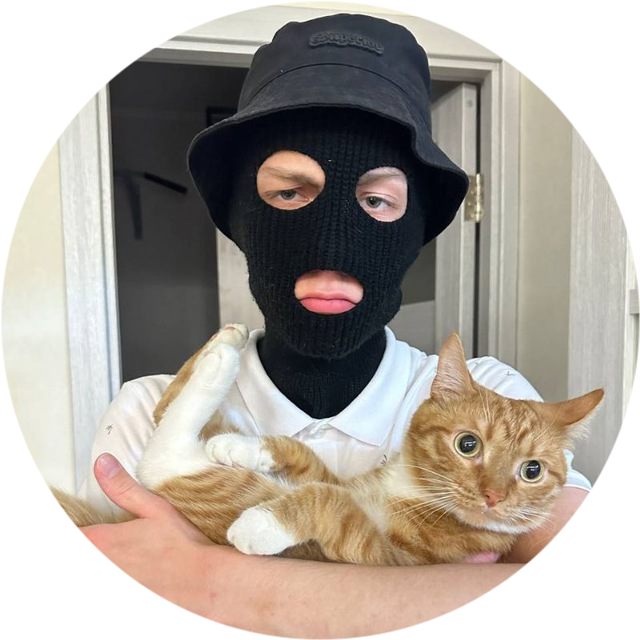 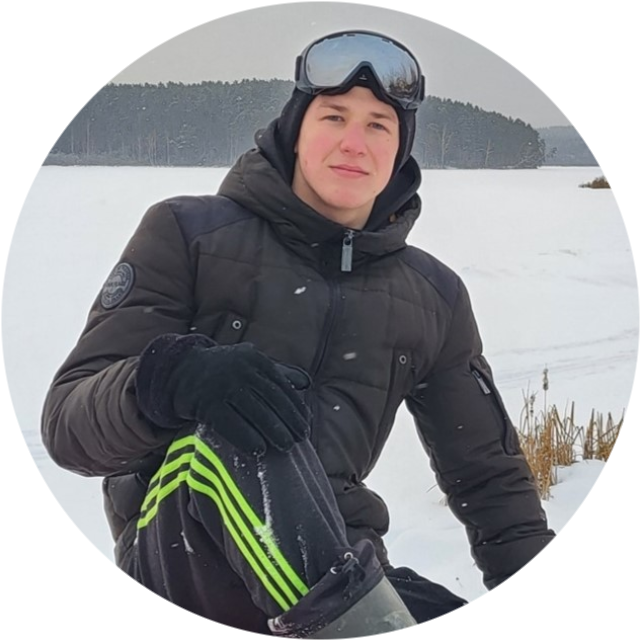 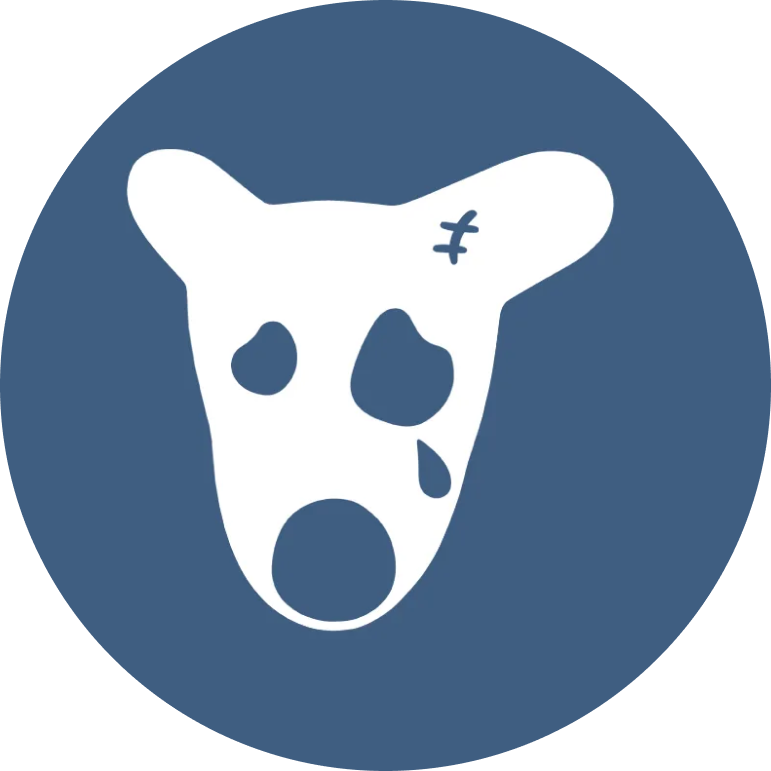 Геймдизайнер, тимлид
Разработчик
Аналитик
Дизайнер
16